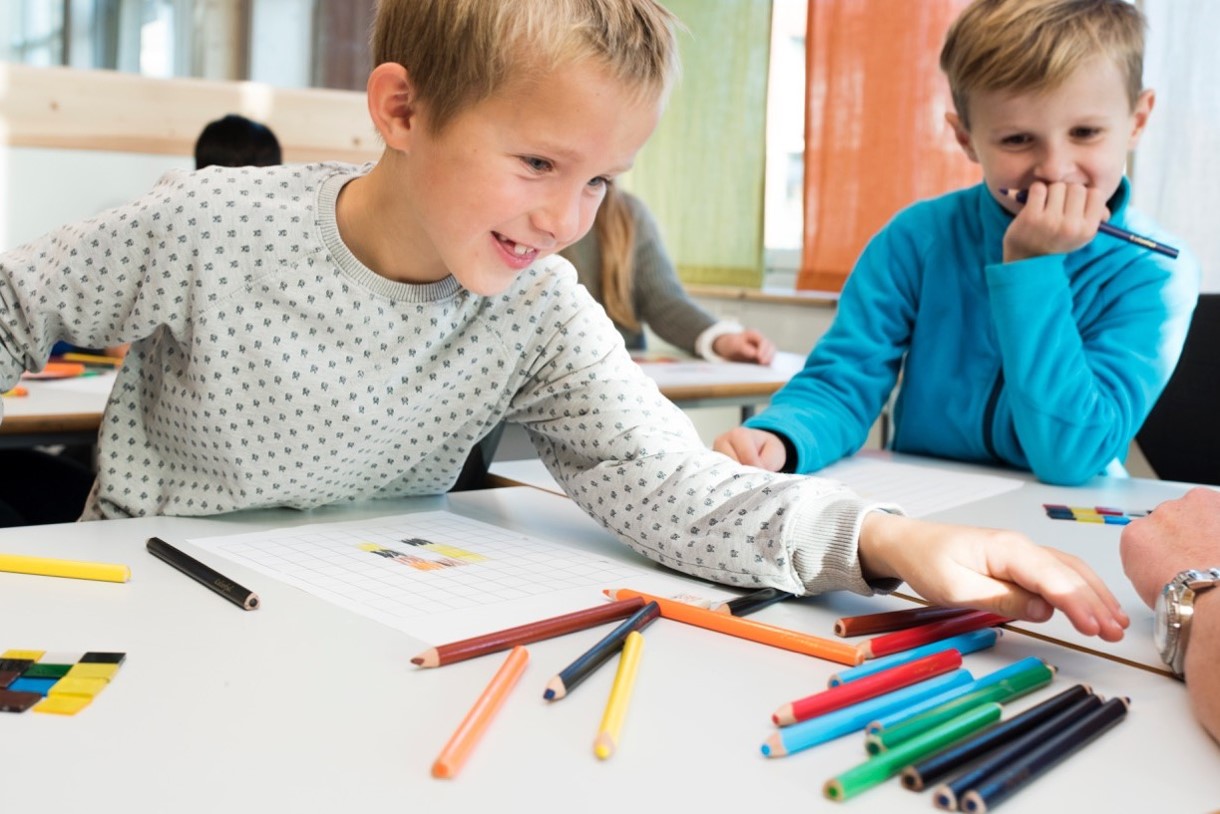 Modul 3 – Intervju for å oppdage misoppfatninger
Vurderingsverktøy
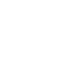 Click to edit Master title style
Utarbeidet i samarbeid med Statped
Mål
Målet med modulen er å få erfaring med bruk av elevintervju som verktøy for å få innblikk i elevenes tenkning og forståelse.

I denne modulen vil elevintervjuene ta utgangspunkt i diagnostiske oppgaver, som kan avdekke eventuelle misforståelser eller misoppfatninger.
Tidsplan for denne modulen
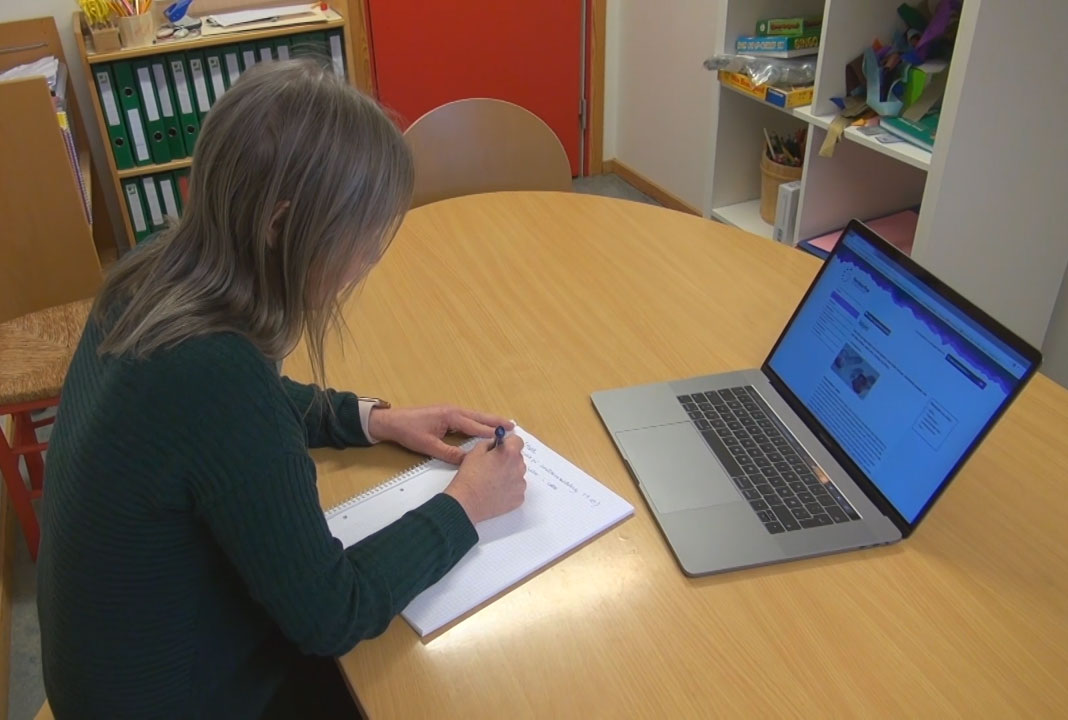 A – Forarbeid30 minutter
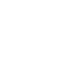 Individuelt arbeid
Les Gjennomføring av elevintervju og marker deler som du finner spesielt viktige, relevante eller utfordrende.

Les Diagnostiske oppgaver og reflekter rundt disse spørsmålene
Hva ligger i begrepet misoppfatning?
Hva kan årsakene til misoppfatninger være?
Hvordan kan du bruke elevintervju for å avdekke elevenes tenkning og forståelse?

Ta med notatene til B–Samarbeid
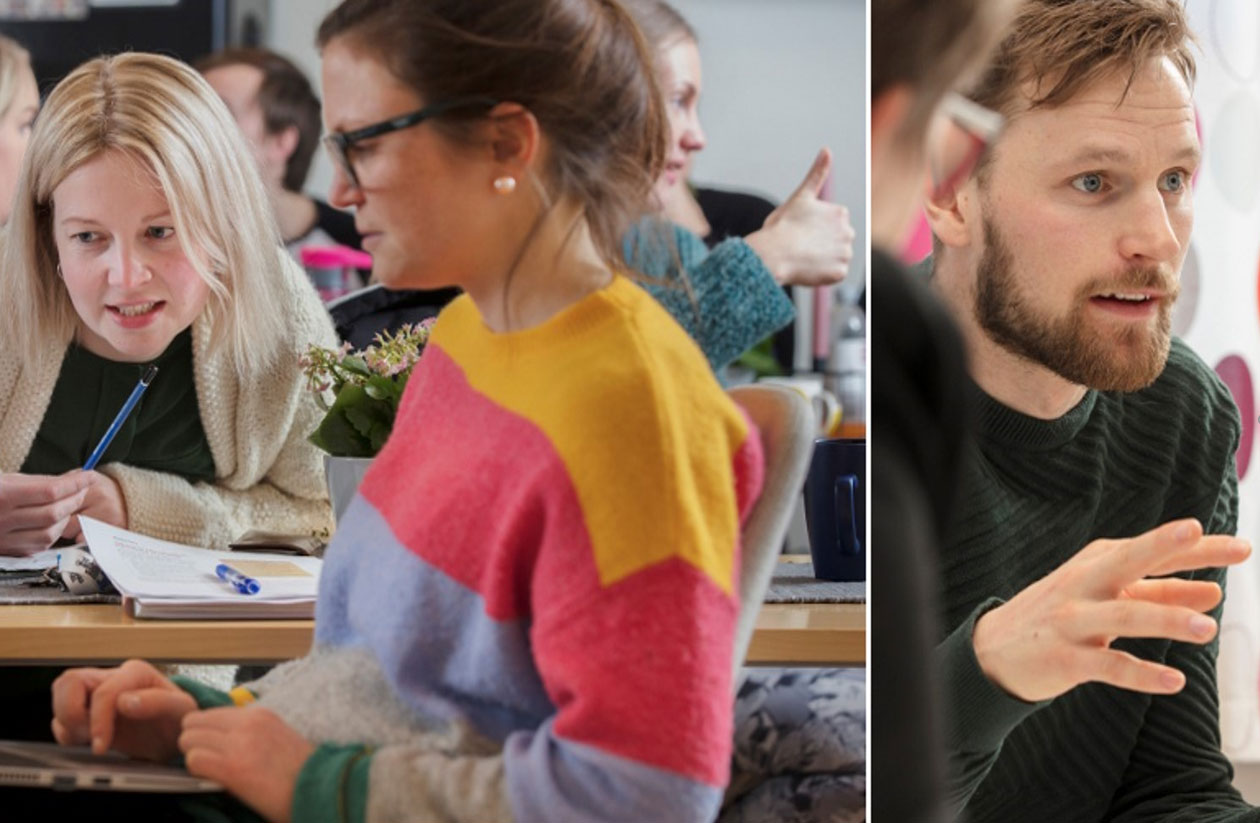 B – Samarbeid120 minutter
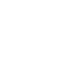 Tidsplan for denne økta
Oppsummering A - Forarbeid
30 minutter
Gruppediskusjon og plenum
Individuelt (5 minutter): 
Se over notatene dine og gjør deg klar til gruppediskusjon

Gruppediskusjon (15 minutter):
Bruk notatene fra forarbeidet og diskuter i grupper på tre-fire personer.
Hva ligger i begrepet misoppfatning?
Hva kan årsakene til misoppfatninger være?
Hvordan kan du bruke elevintervju for å avdekke misoppfatninger?

Velg ut et par momenter som dere vil dele i plenum

Plenum (10 minutter):
Gruppene deler momentene de har valgt ut.
Diagnostiske oppgaver knyttet til likhetstegnet
30 minutter
Hva tenker elevene?
Løs oppgavene i heftet Diagnostiske oppgaver knyttet til likhetstegnet individuelt. [pdf]

Gå sammen i grupper og diskuter følgende spørsmål:
Hvilke av oppgavene tror dere at elevene vil løse riktig?
Hvilke feilsvar forventer dere å få på de ulike oppgavene? 
Hvilken tankegang kan ligge bak feilsvarene?
Hvilke spørsmål kan egne seg i et elevintervju for å få tak i elevenes tenkning?
Analyse av elevsvar
15 minutter
Eksempler på elevsvar
De neste sidene viser eksempler på elevsvar på noen av oppgavene som tester elevenes forståelse av likhetstegnet.

Diskuter eksemplene i plenum med bakgrunn i teorien og gruppediskusjonene.
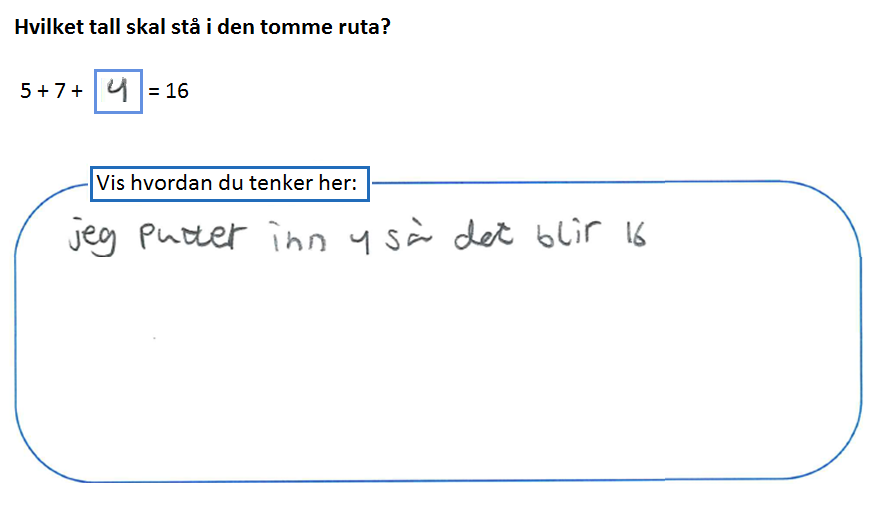 Kommentar til elevsvaret:
Eleven får riktig svar. 
Oppgaven avslører ikke om eleven tenker at likhetstegnet betyr «her kommer svaret».
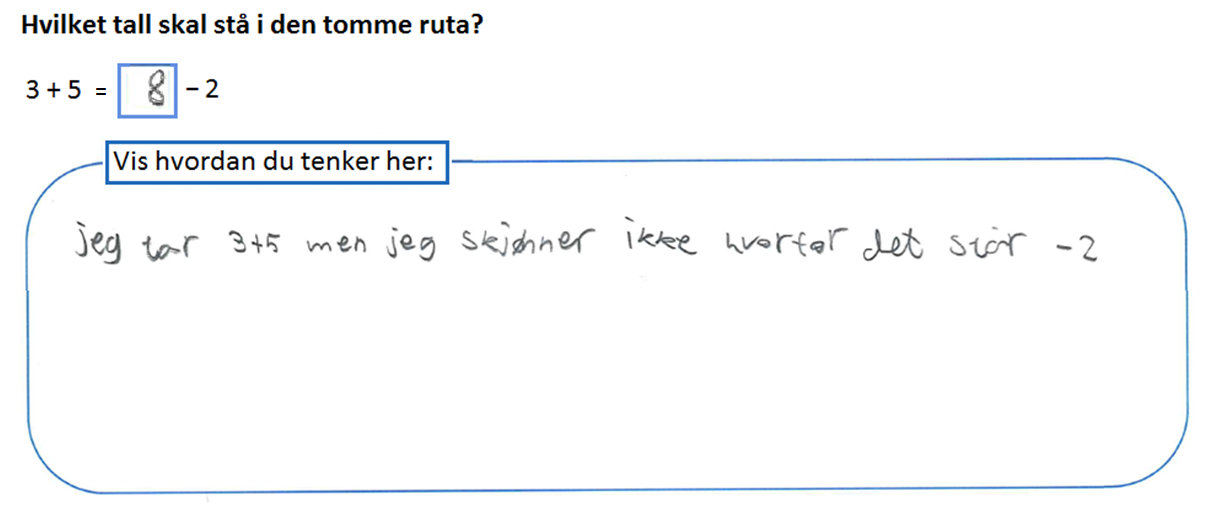 Kommentar til elevsvaret:
Svaret tyder på at eleven tenker at likhetstegnet betyr «her kommer svaret».
Eleven adderer 3 og 5 og får 8. Han vet ikke hva han skal gjøre med minus 2.
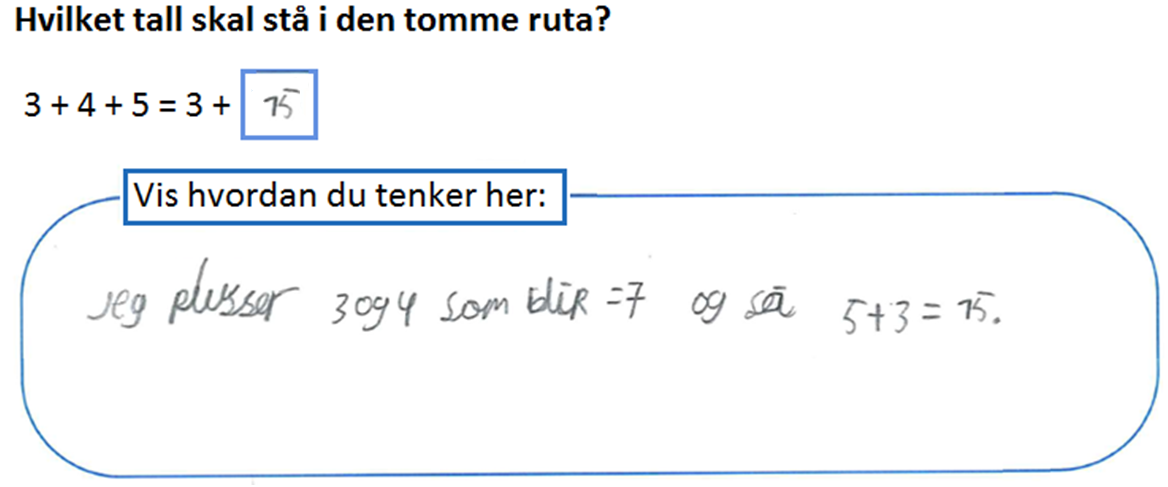 Kommentar til elevsvaret:
Eleven adderer alle tallene og får 15. 
Han ignorerer tegnene og har en formening om at svaret skal stå i den siste ruta.
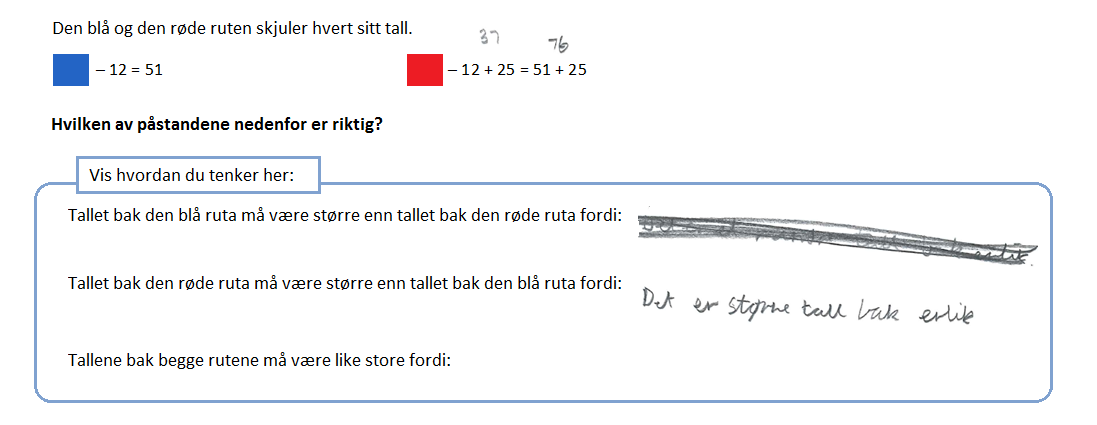 Kommentar til elevsvaret:
Eleven summerer tallene bak likhetstegnet og får 76 i den røde ruta, ogsammenligner dette med 51 i den blå ruta. Eleven omtaler også likhetstegnet som «erlik».
Planlegg elevintervju
45 minutter
Elevintervju
Målet med dette intervjuet er å lytte til elevenes tenkning og resonnement og få tak i deres forståelse av likhetstegnet.  En typisk misoppfatning er at elevene tror at likhetstegnet betyr «her kommer svaret».
En måte å gjennomføre elevintervju på, er å bruke Newmans analyse (McIntosh, 2007):
Kan du lese spørsmålet for meg? (lese)
Hva spørres det etter i oppgaven? (forstå)
Kan du fortelle meg en måte å finne svaret på? (bearbeide)
Kan du vise meg hvordan du fant svaret, og si meg hvordan du går fram for å finne det? (beskrive framgangsmåte)
Kan du nå skrive svaret på oppgaven? (avkode)
Elevenes forståelse av likhetstegnet
Bruk oppgavene i Diagnostiske oppgaver om likhetstegnet og planlegg elevintervju der dere skal undersøke elevenes forståelse av likhetstegnet.
Velg to–tre elever dere vil intervjue.
Velg minst én oppgave elevene vil få til.
Velg oppgaver dere tror vil være utfordrende for de ulike elevene.
Tenk gjennom hvilke elevsvar dere vil få på de ulike oppgavene.
Tenk gjennom gode oppfølgingsspørsmål.

Tenk gjennom hvordan dere vil dokumentere elevenes tanker og resonnement (egne notater, lydopptak, video e.l.).
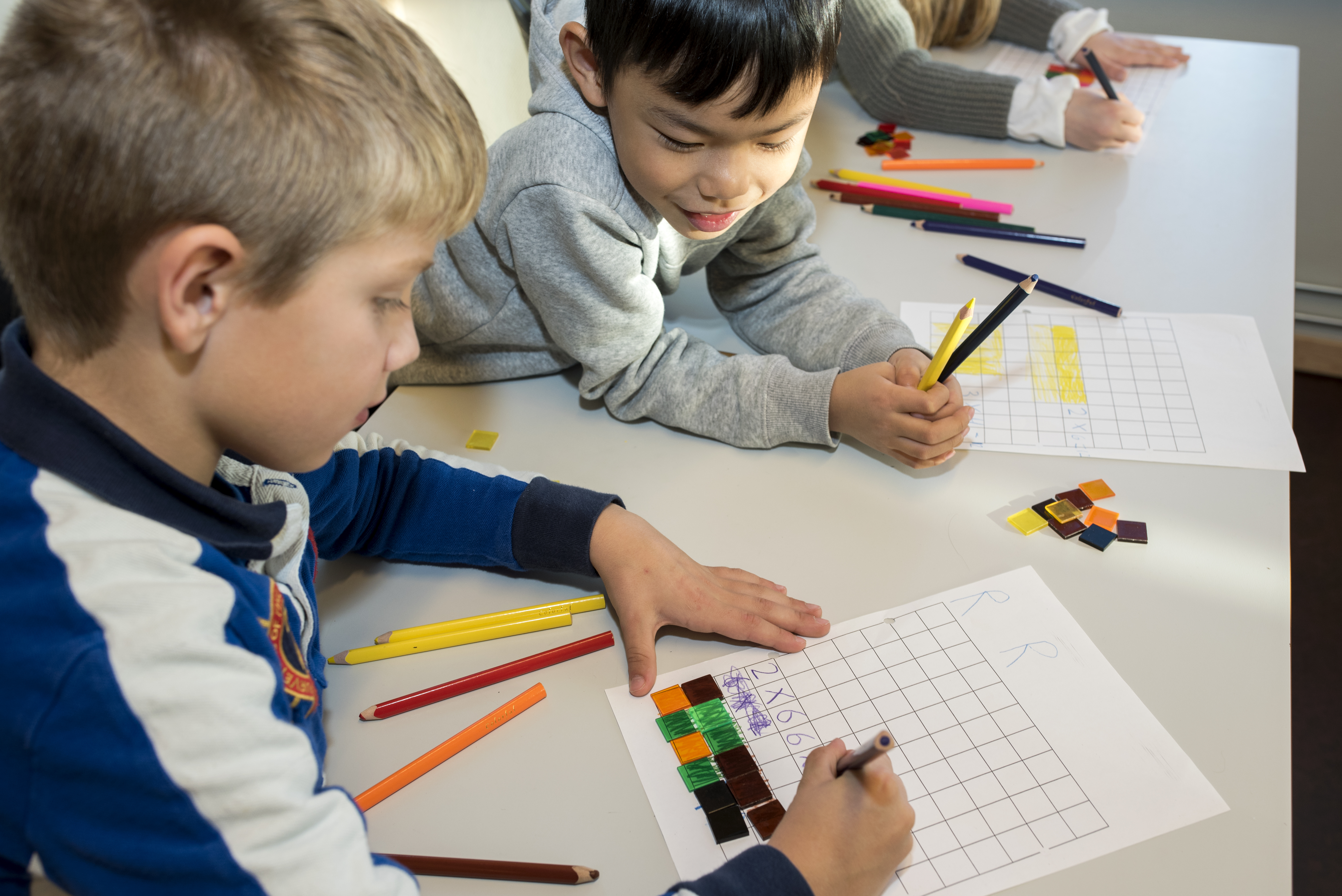 C – Utprøving40 minutter
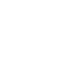 Gjennomføring av elevintervju
Gjennomfør de planlagte elevintervjuene. 

Analyser resultatene, sett i lys av litteratur og diskusjoner.

Reflekter rundt disse spørsmålene:
Hva ga elevintervjuene svar på?
Hvilke misoppfatninger knyttet til likhetstegnet ble avdekket?

Ta med notatene til D – Etterarbeid.
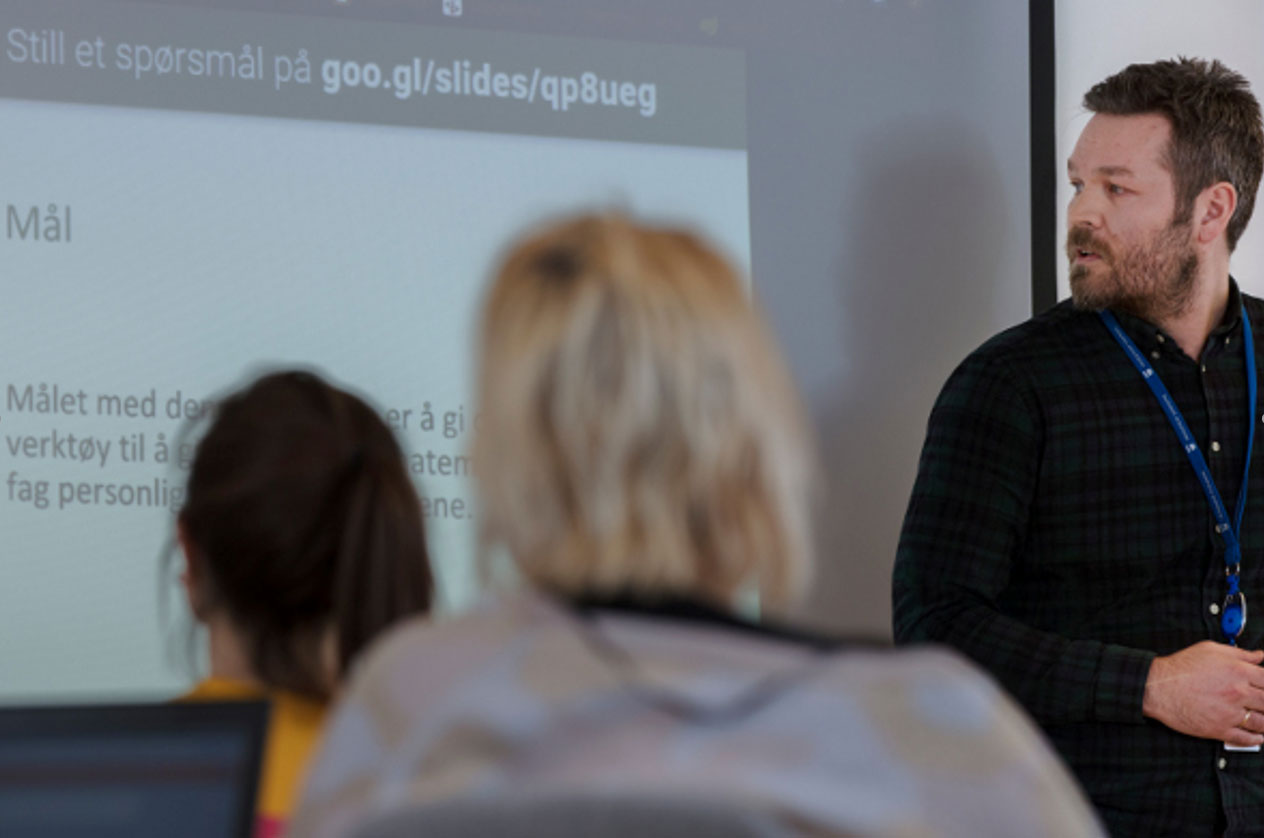 D – Etterarbeid60 minutter
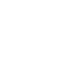 Erfaringsdeling fra utprøving
Grupper: 20 minutter
Plenum: 10 minutter
Erfaringsdeling i grupper og plenum
Gå sammen i grupper og del erfaringene fra utprøvingene. 
Diskuter spørsmålene 
Hvilke misoppfatninger ble avdekket?
I hvilke sammenhenger kan disse misoppfatningene være et problem? 
Hvilke konsekvenser får resultatene for videre arbeid?

Hver gruppe velger et elevsvar og presenterer i plenum.
Konsekvenser for undervisningen i matematikk
Grupper: 20 minutter
Plenum: 10 minutter
Gruppediskusjon og plenum
Diskuter spørsmålene i kollegiet, og bli enige om en felles
praksis for din skole eller ditt nettverk: 
Hvilke erfaringer har dere gjort ved å bruke elevintervju til å avdekke elevenes tenkning og forståelse?
Hvordan og i hvilke situasjoner kan erfaringene med elevintervju videreføres og implementeres som en del av undervisningen?
 
Velg en i kollegiet som noterer konklusjonene om felles
praksis. Bli enige om hva dere vil gjøre videre.
Anbefalinger til videre arbeid
Anbefalinger til videre arbeid
Pakke 3 Oppfølging av vurdering – Modul 4 Diagnostisk undervisning  
Pakke 2 Vurderingsverktøy – Modul 1 Dynamisk kartlegging
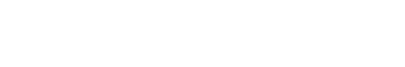 Click to edit Master title style